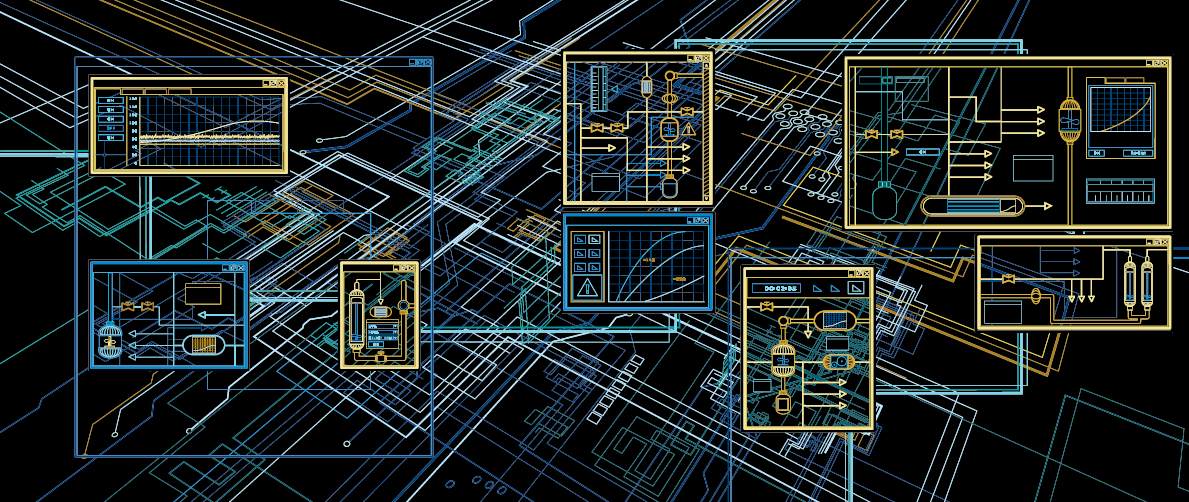 Advanced Services
Cyber Security FingerprintSecure systems, protect production
Cyber Security FingerprintWhat does the fingerprint do?
Provides a comprehensive view of your site’s cyber security status 
Identifies strengths and weaknesses for defending against an attack within your plant’s control systems 
Reduces potential for system and plant disruptions 
Increases plant and community protection 
Supplies a solid foundation from which to build a sustainable cyber security strategy
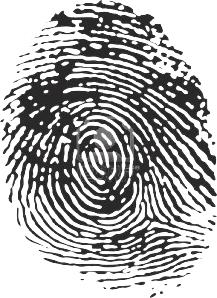 It does NOT make the system completely secure.
© ABB Group | Slide ‹#›
Cyber Security FingerprintService with a defined scope
Benefits:
Consistent – same everywhere
High and even quality
Repeatable
Based on best practicies
© ABB Group | Slide ‹#›
Cyber Security FingerprintDiagnose, implement and sustain
4
Track
3
2
Manage Performance Gap
Scan
Hands-on
System Potential
1
Fingerprint
Diagnose
Implement
Sustain
Time
© ABB Group | Slide ‹#›
Cyber Security Fingerprint
Principles
Principle of least function
Principle of least privilege
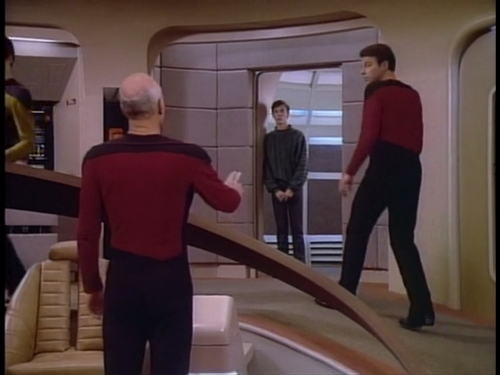 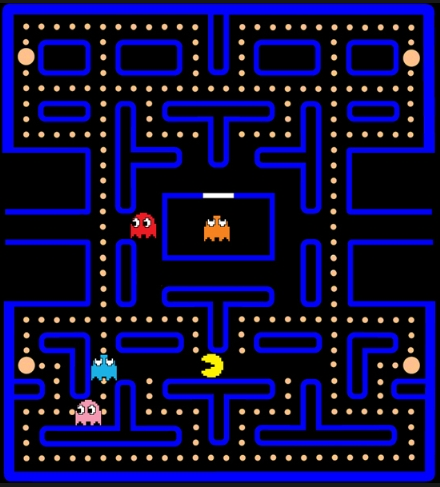 © ABB Group
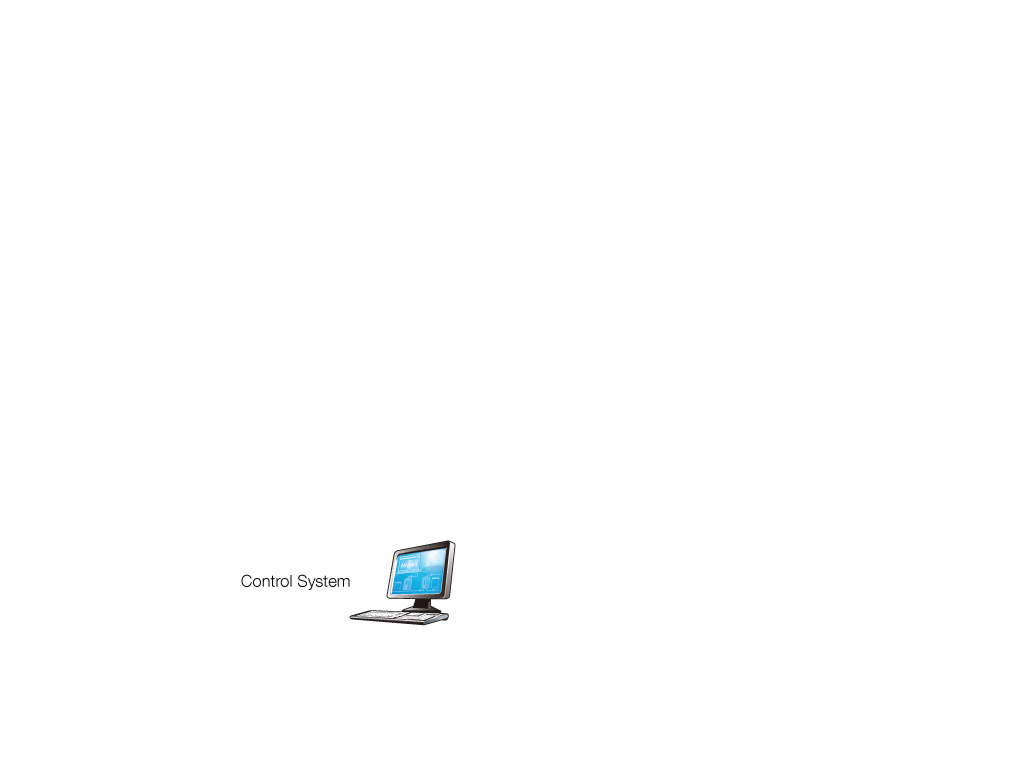 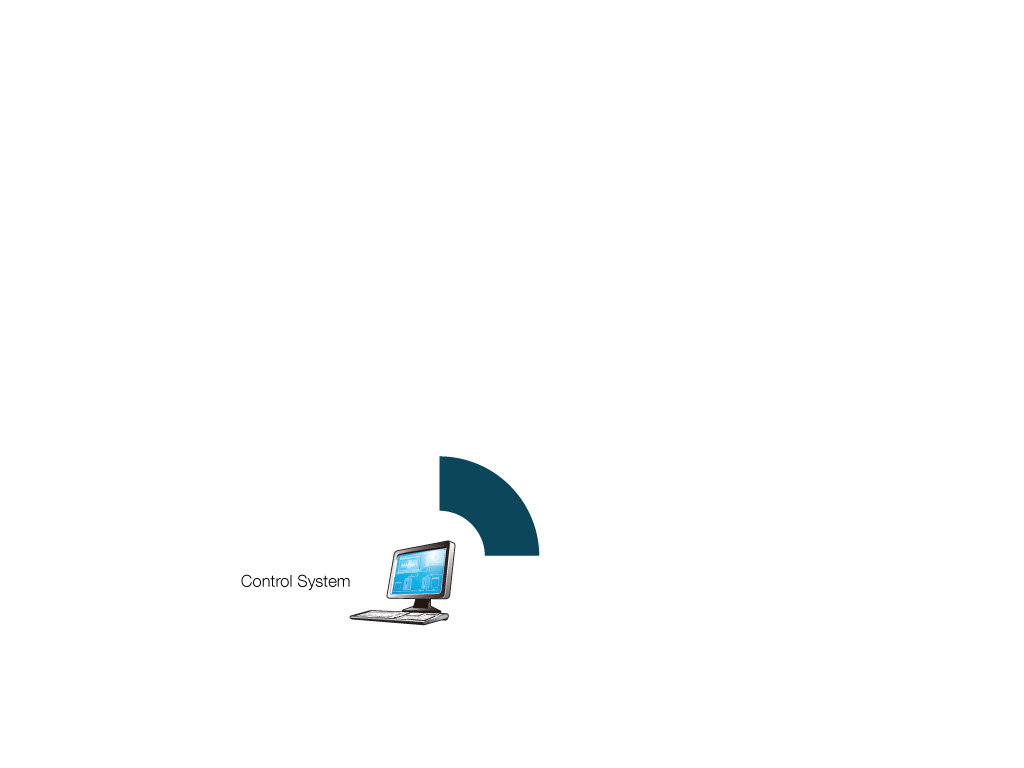 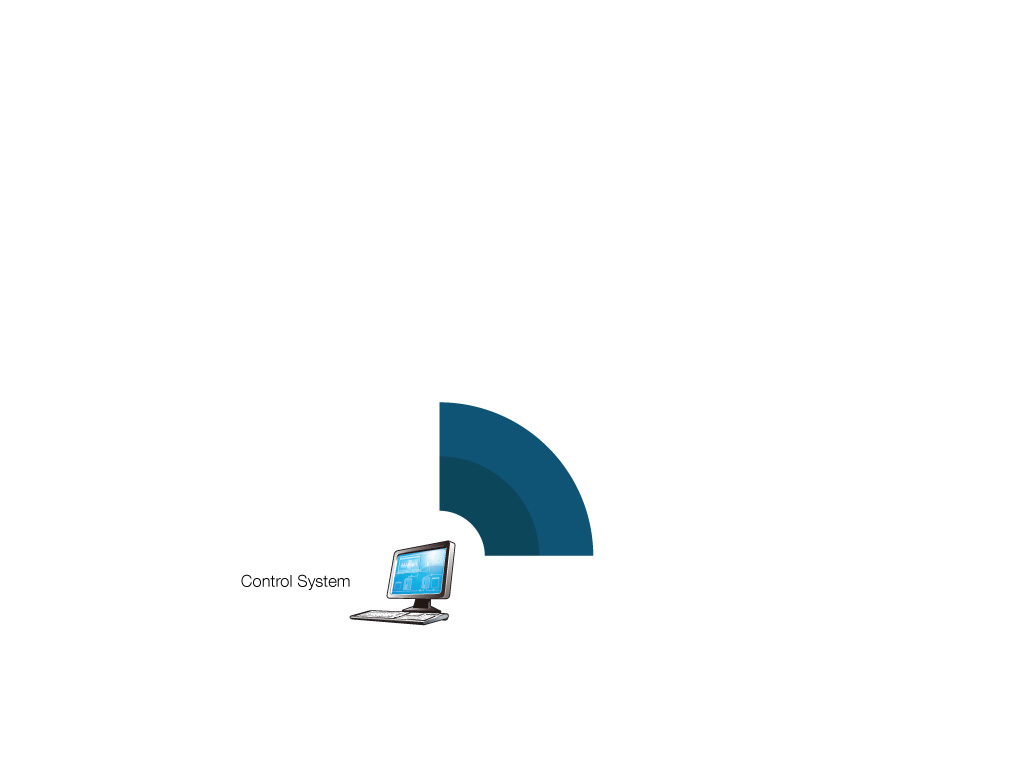 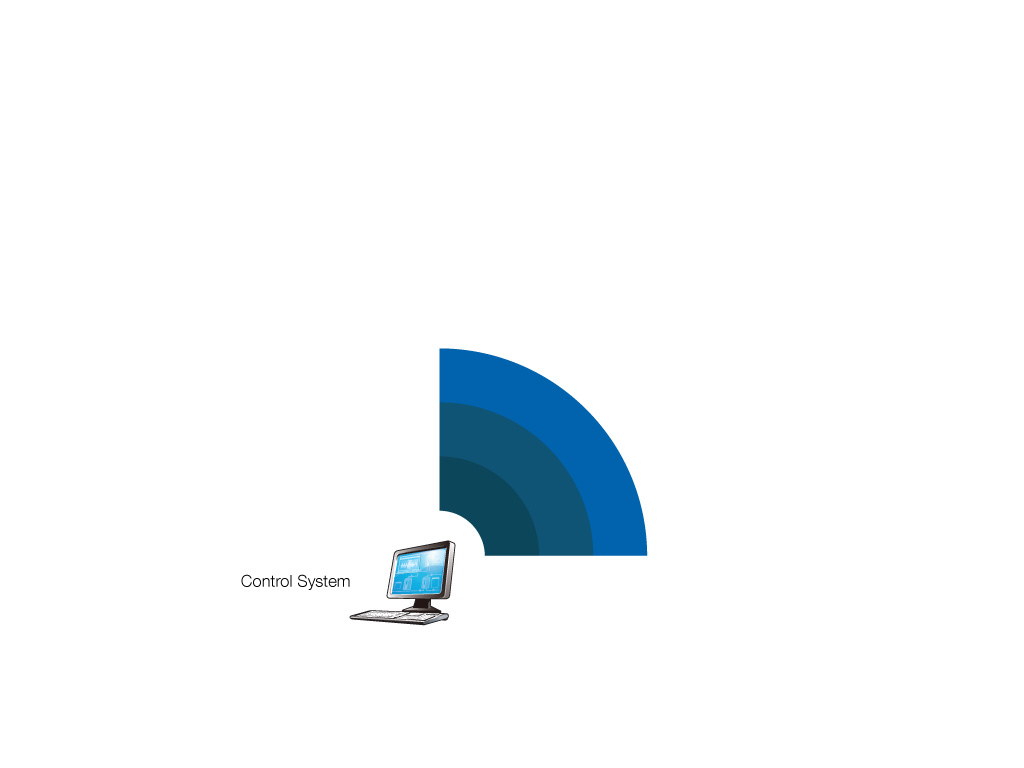 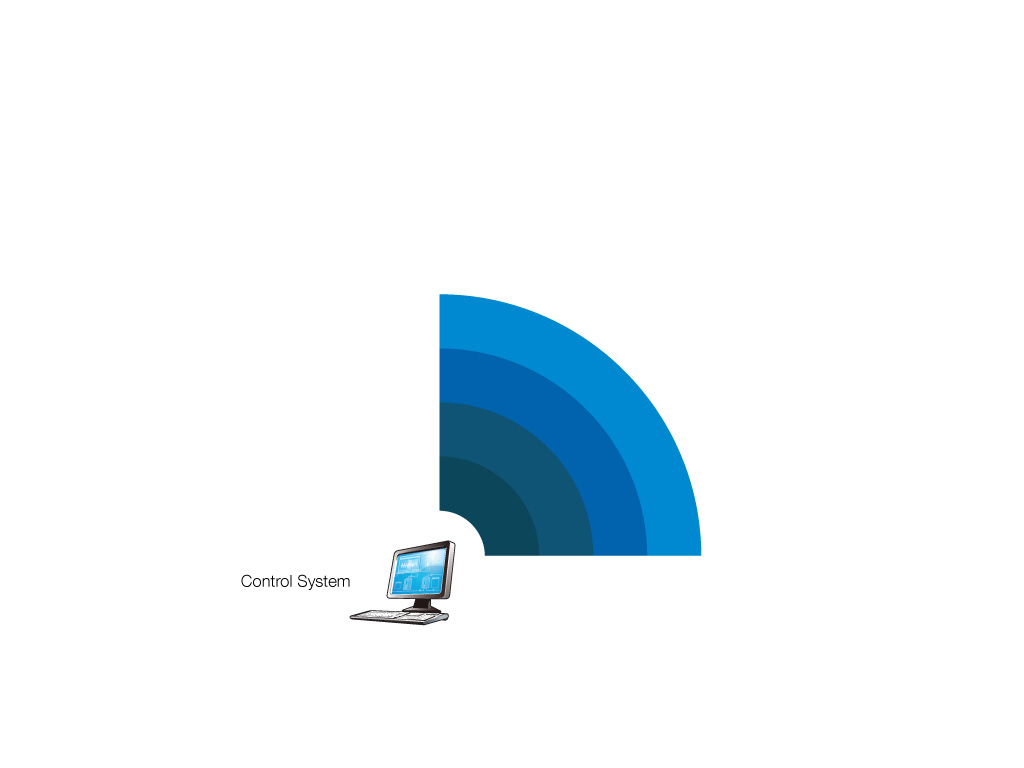 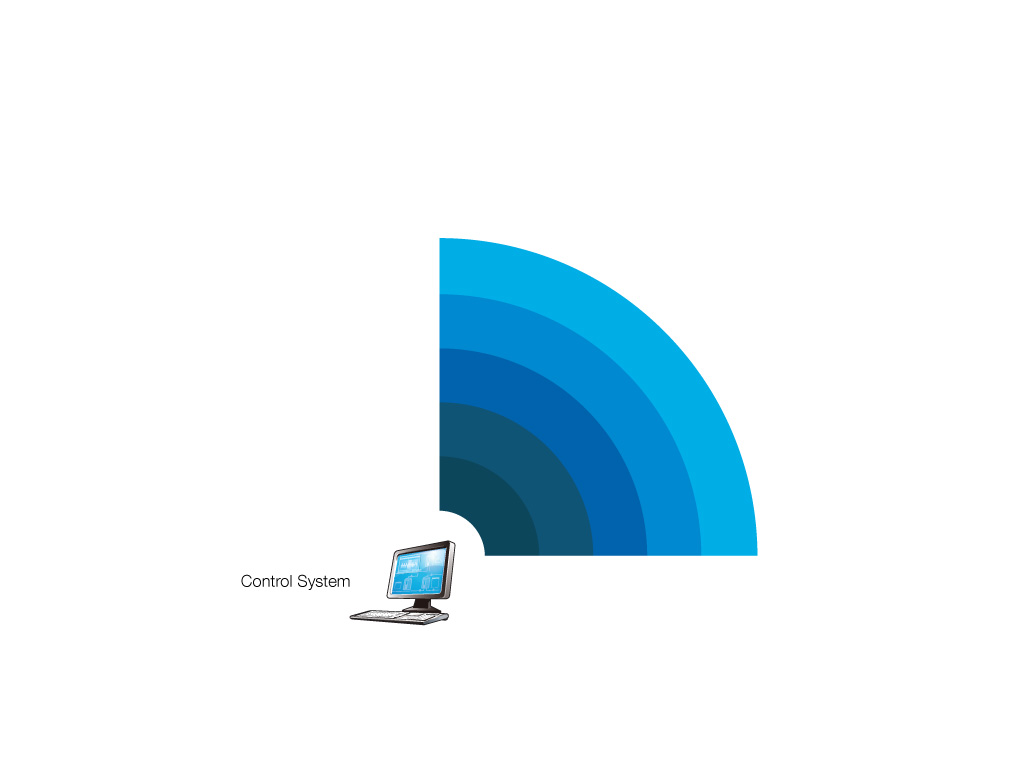 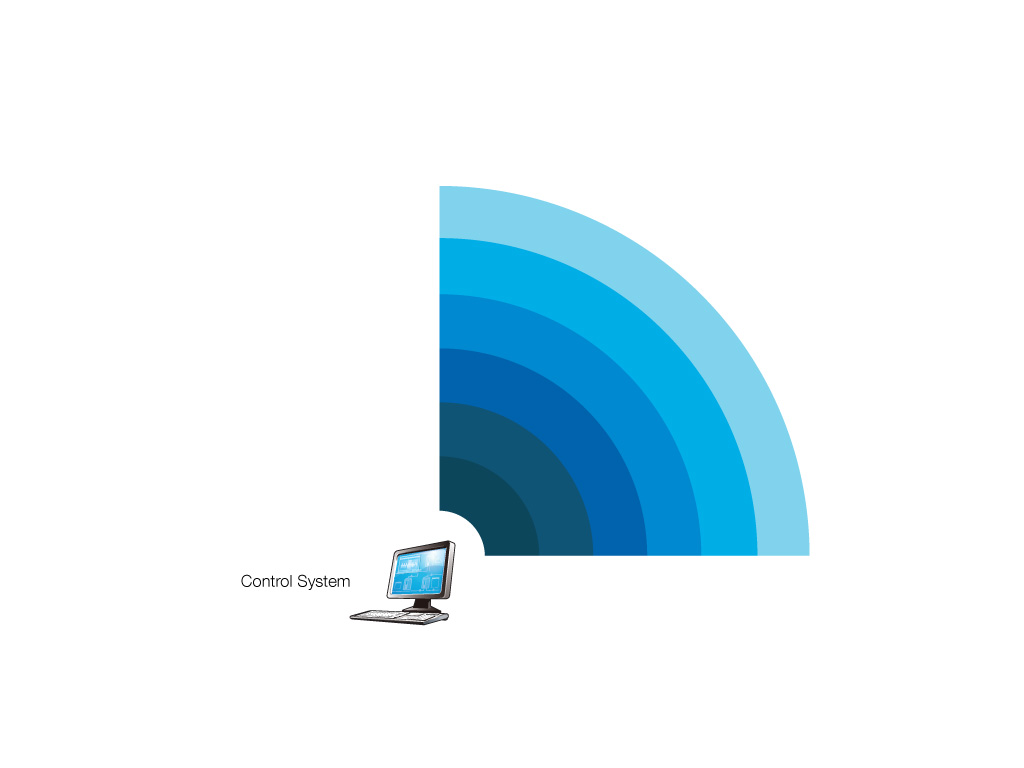 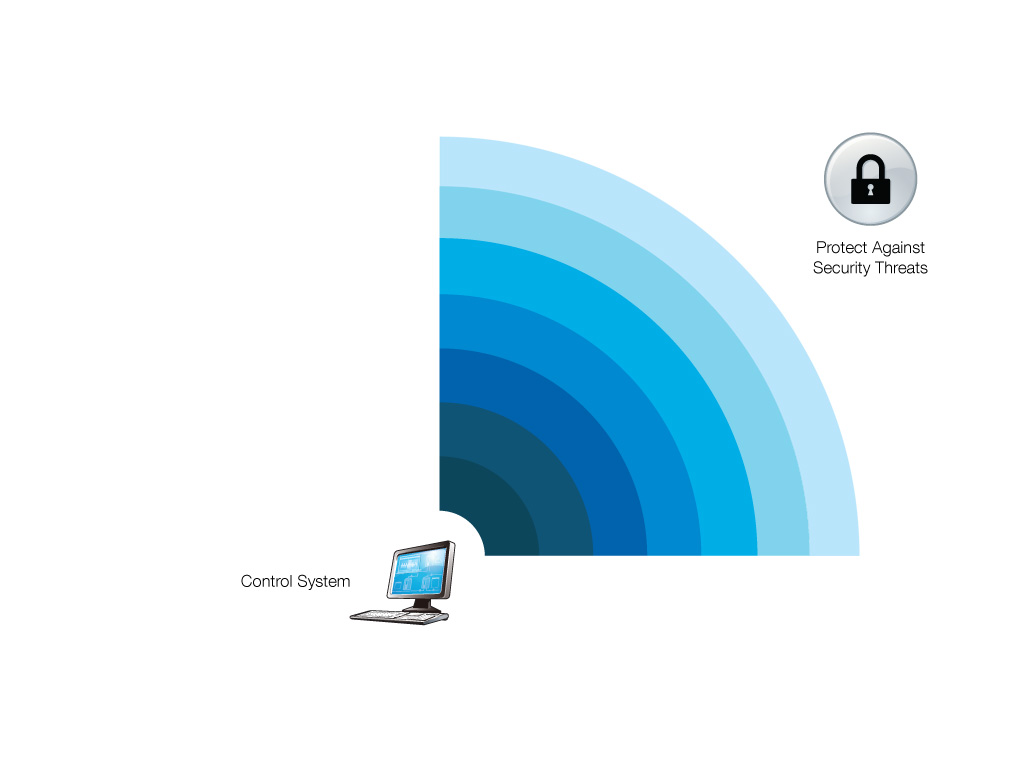 Cyber Security FingerprintSecurity in depth
Physical Security
Procedures and Policies
Microsoft Firewall
Computer Policies
Account Management
Security Updates
Antivirus Solutions
© ABB Group | Slide ‹#›
Cyber Security FingerprintService with a defined scope
Design Details
Energy
Industrial Automation
IEC 62351
IT
Technical 
Aspects
ISA 99*
NIST 800-53
IEEE P 1686
NERC CIP
Details of 
Operations
Relevance 
for Manufacturers
ISO 27K
CPNI
Manufacturer
Operator
Completeness
© ABB Group | Slide ‹#›
* Since the closing of the ESCoRTS project, ISA decided to relabel the ISA 99 standard to ISA 62443 to make the alignment with the IEC 62443 series more explicit and obvious.
Cyber Security FingerprintKey Performance Indicators
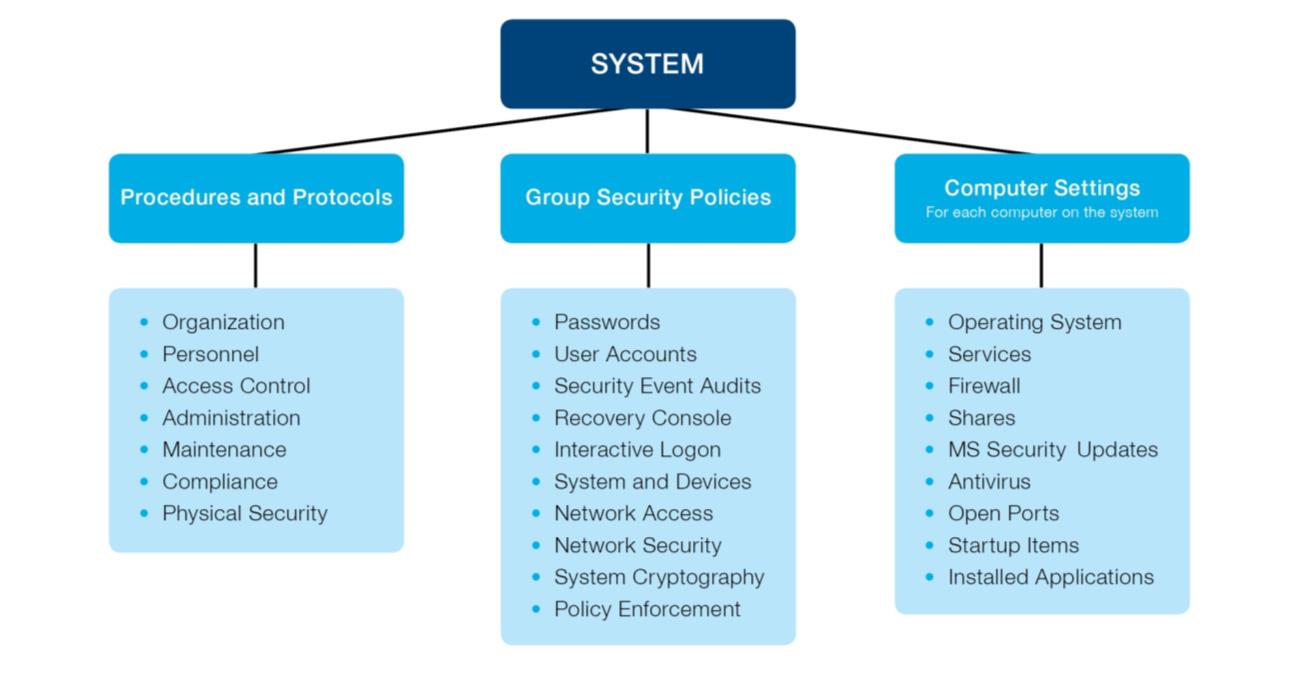 © ABB Group | Slide ‹#›
Cyber Security FingerprintControl System Architecture - what to protect
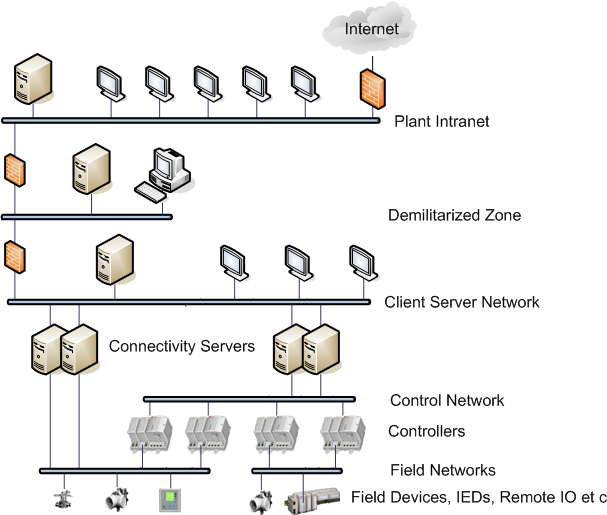 © ABB Group | Slide ‹#›
Cyber Security FingerprintSecurity Logger Data Collection Tool
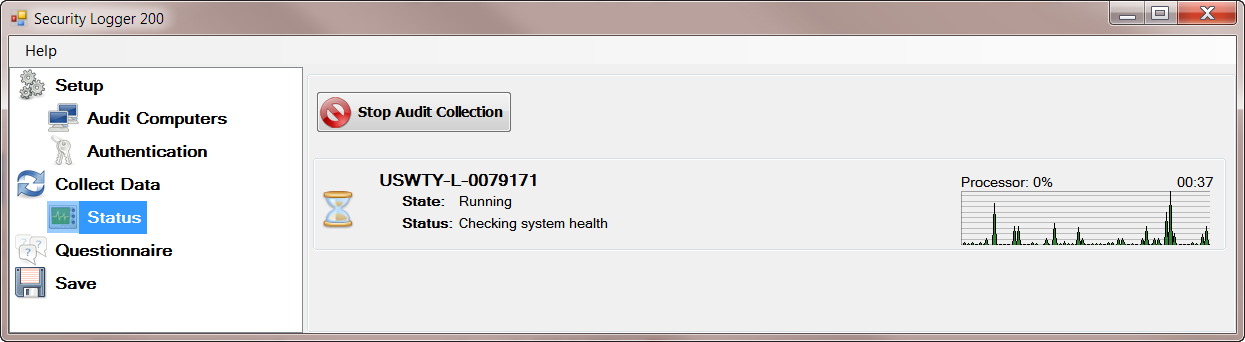 Collects data without affecting the production
No installation
Only collects data
The collected data is saved as an encrypted file
Serves as support during interviews with key plant personnel
Over 90% timesaving compared to manual data collection
© ABB Group | Slide ‹#›
Cyber Security FingerprintInterview
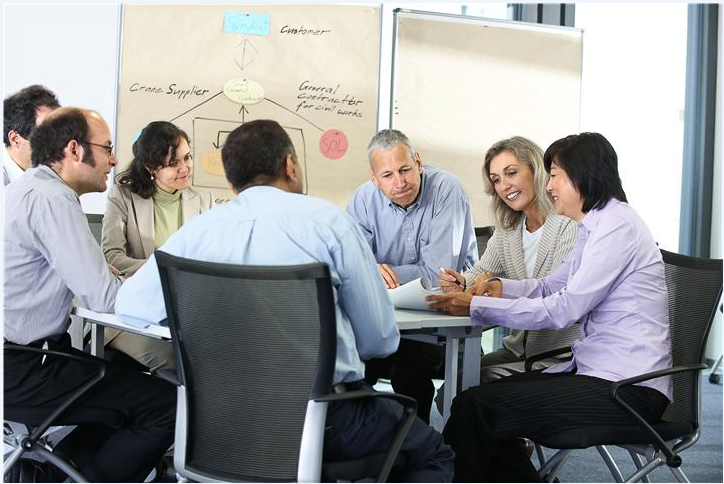 © ABB Group | Slide ‹#›
[Speaker Notes: ______________________________________________________________________________________________________________________________________________________________________________________________________________________________________________________________________________________________________________________________________________________________________________________________________________________________________________________________________________________________________________________________________________________________________________________________________________________________________________________________________________________________________________________________________________________________________________________________________________________________________________________________________________________________________________________________________________________________________________________________________________________________________________________________________________________________________________________________________________________________________________________________________________________________________________________________________________________________________________________________________________________________________________________________________________________________________________________________________________________________________________________________________________________________________________________________________________________________________________________________________________________________________________________________________________________________________________________________________________________________________________________________________________________]
Cyber Security FingerprintSecurity Analyzer Tool
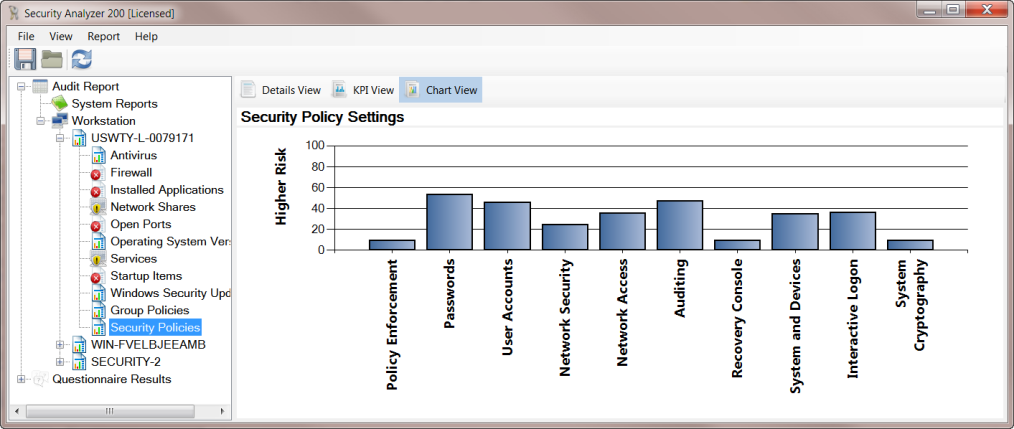 Analyze the collected data
The only tool that can read the encrypted file
Apply different profiles
© ABB Group | Slide ‹#›
Cyber Security Fingerprint
Report with recommendations and action plan
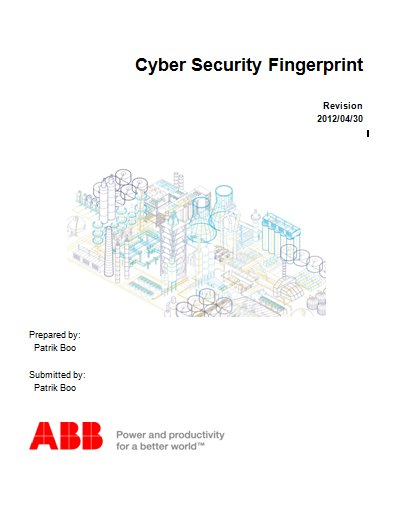 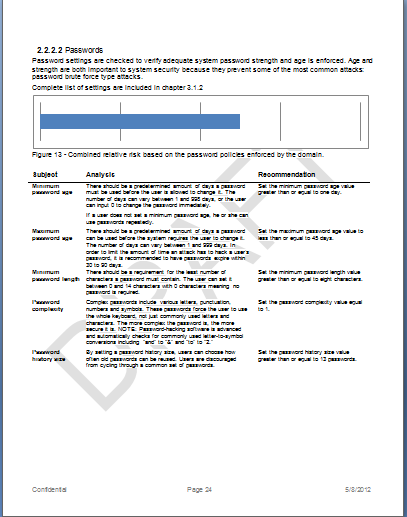 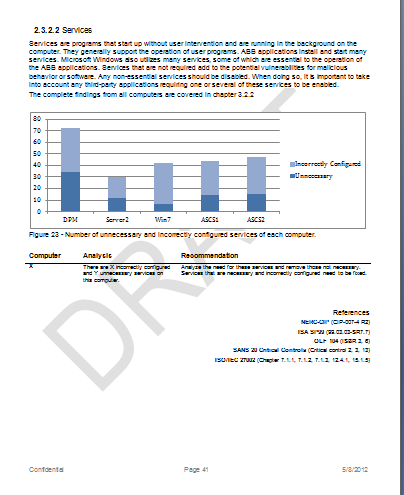 © ABB Group | Slide ‹#›
Cyber Security Fingerprint
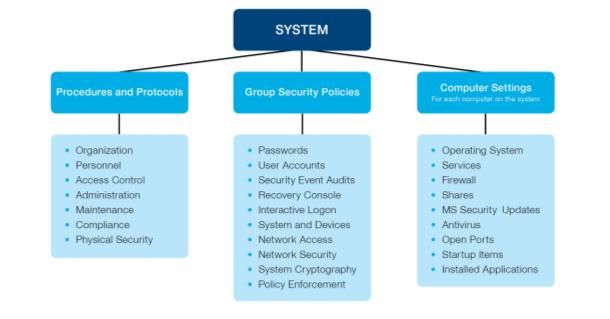 Report: Risk Profile
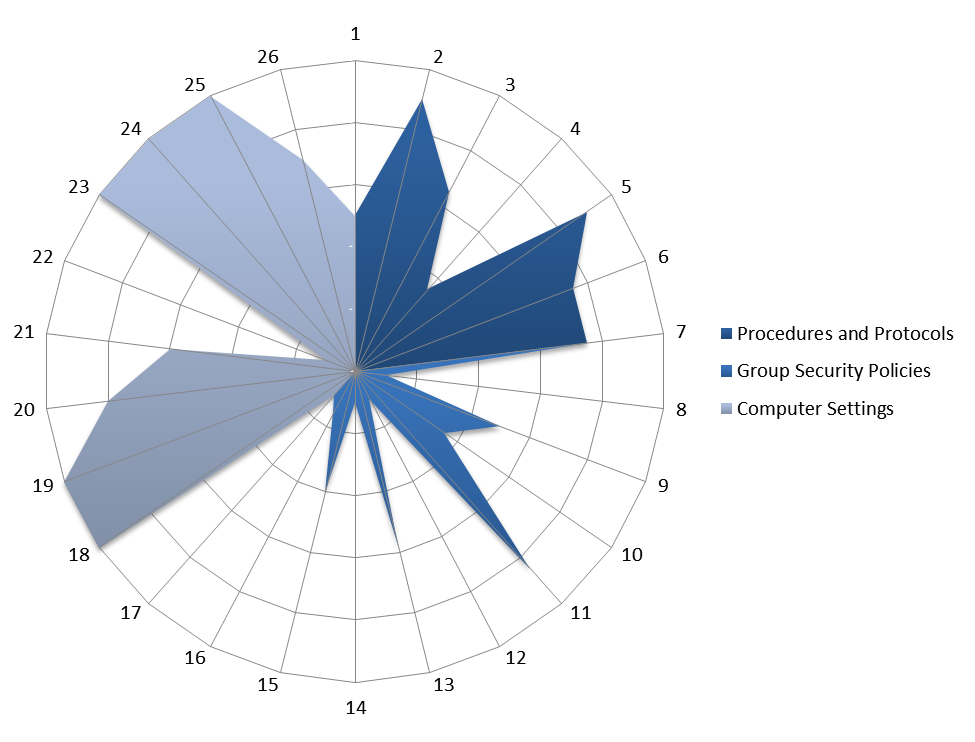 High risk
Low risk
While the Fingerprint is an indicator of your security status at a given time, any system, no matter how many precautions are taken, can be compromised.
© ABB Group | Slide ‹#›
Cyber Security FingerprintRecommendations
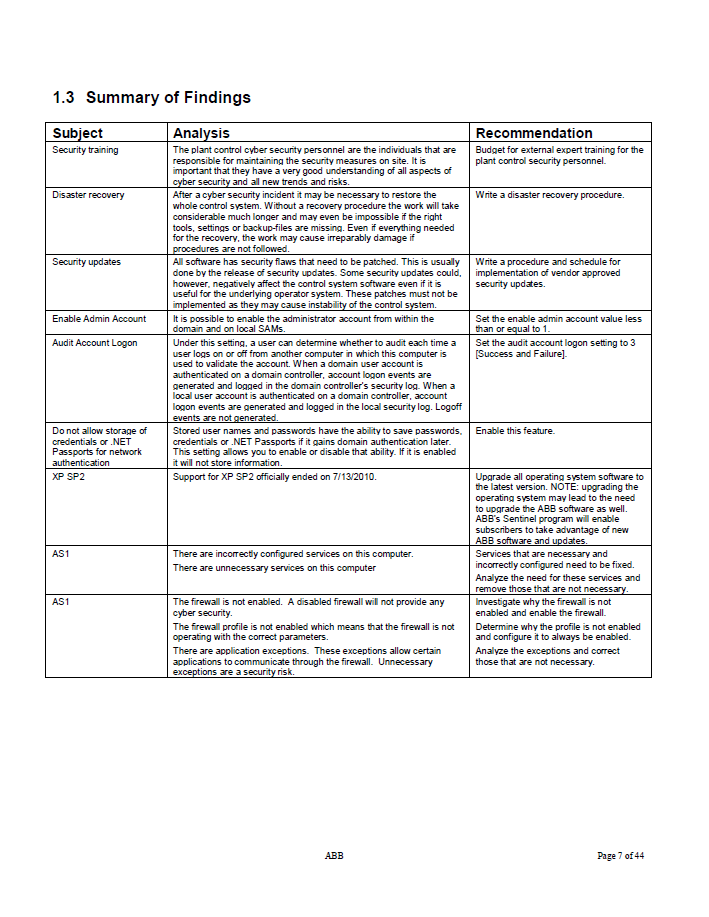 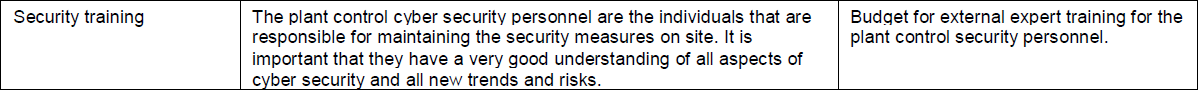 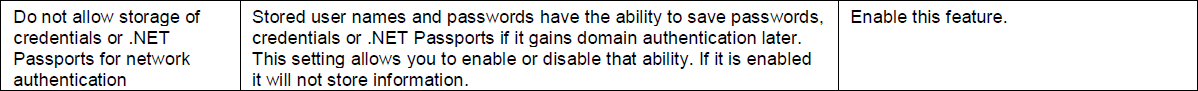 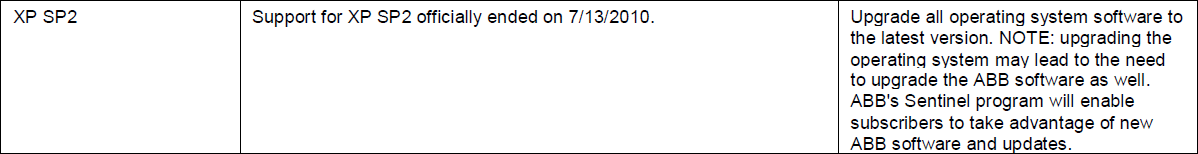 © ABB
July 17, 2012 | Slide 15
Cyber Security FingerprintSuccess Stories
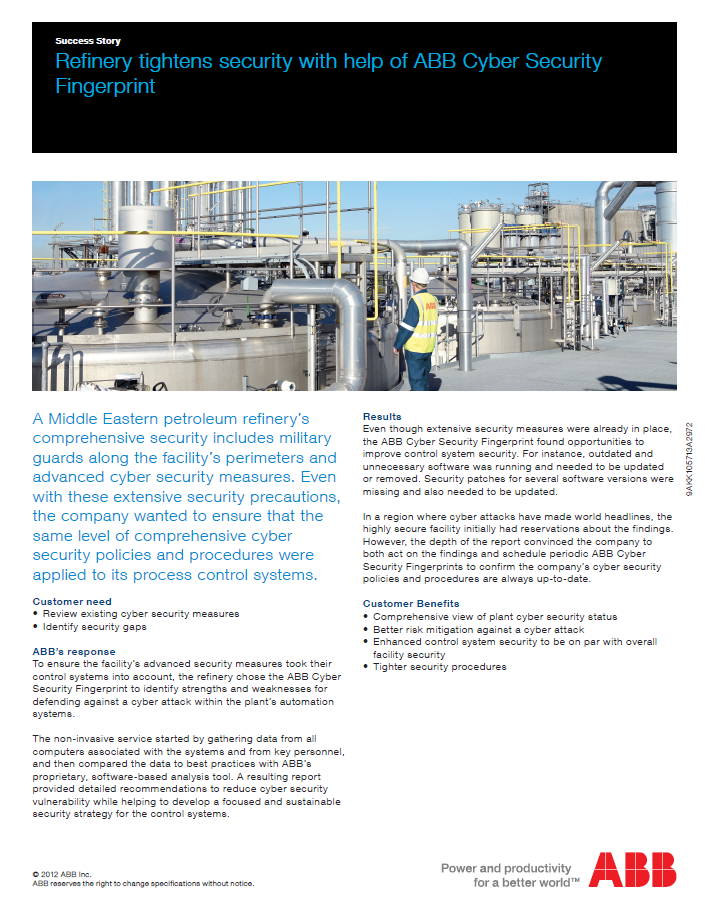 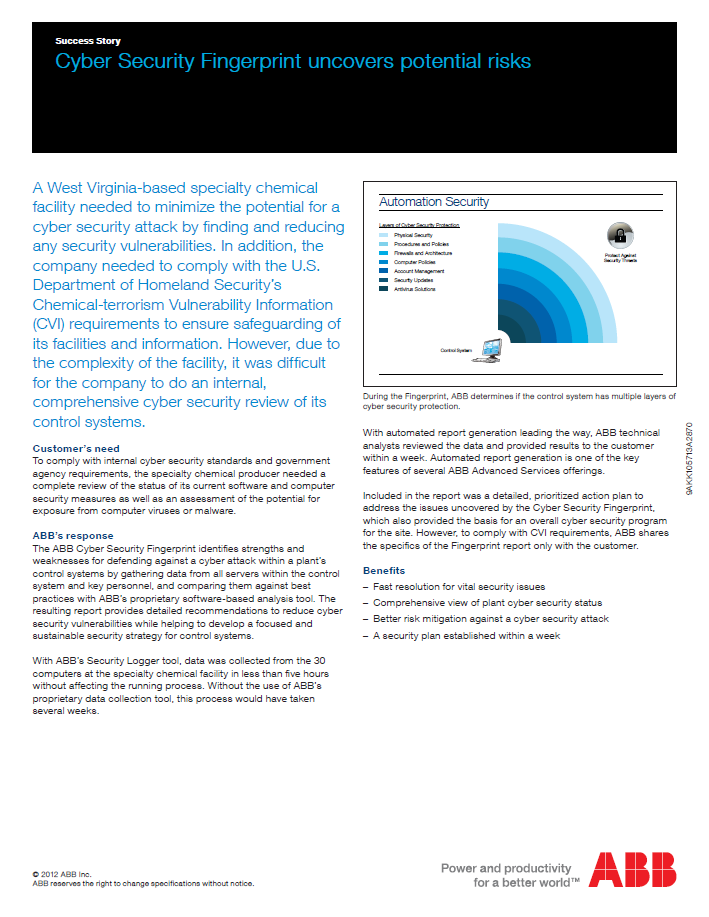 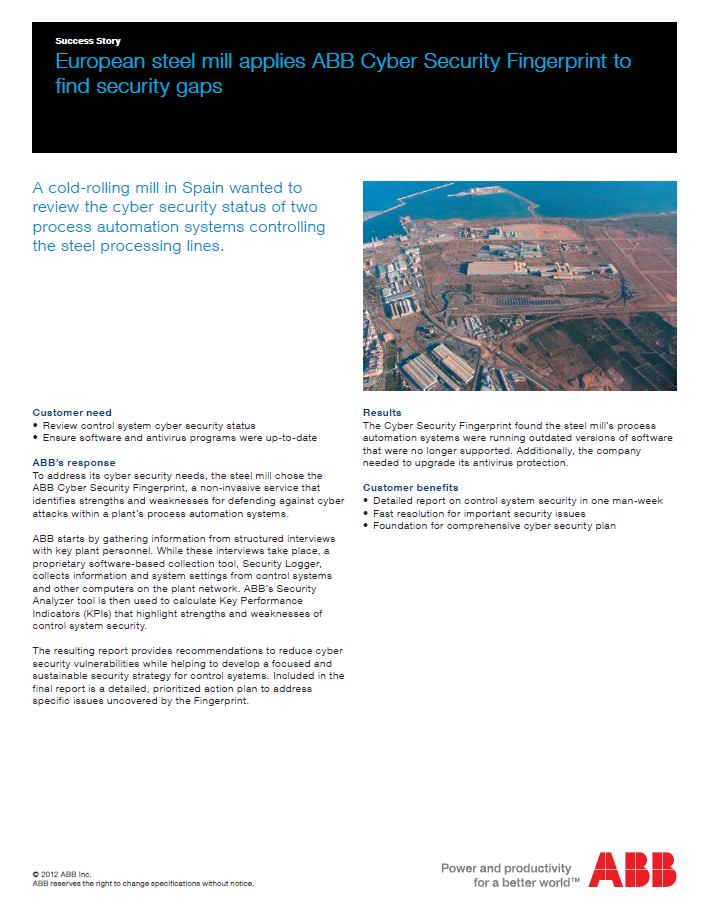 © ABB Group INTERNAL USE ONLY
Cyber Security FingerprintPilot results
© ABB Group | Slide ‹#›
Cyber Security Monitoring Service(powered by ServicePort)
© ABB Group | Slide ‹#›
ServicePortLeverage the experts and reduce cost
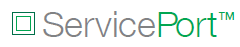 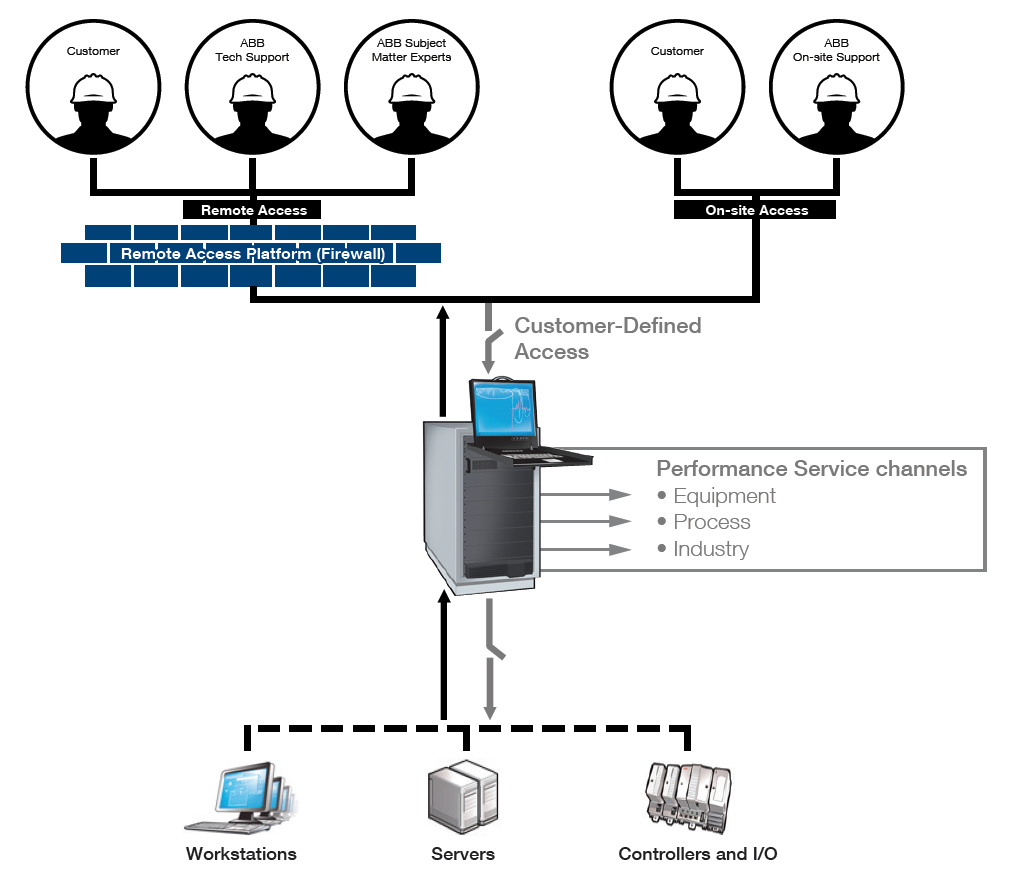 © ABB Group 
June 10, 2013 | Slide 19
ServicePortCyber Security Monitoring Service
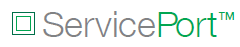 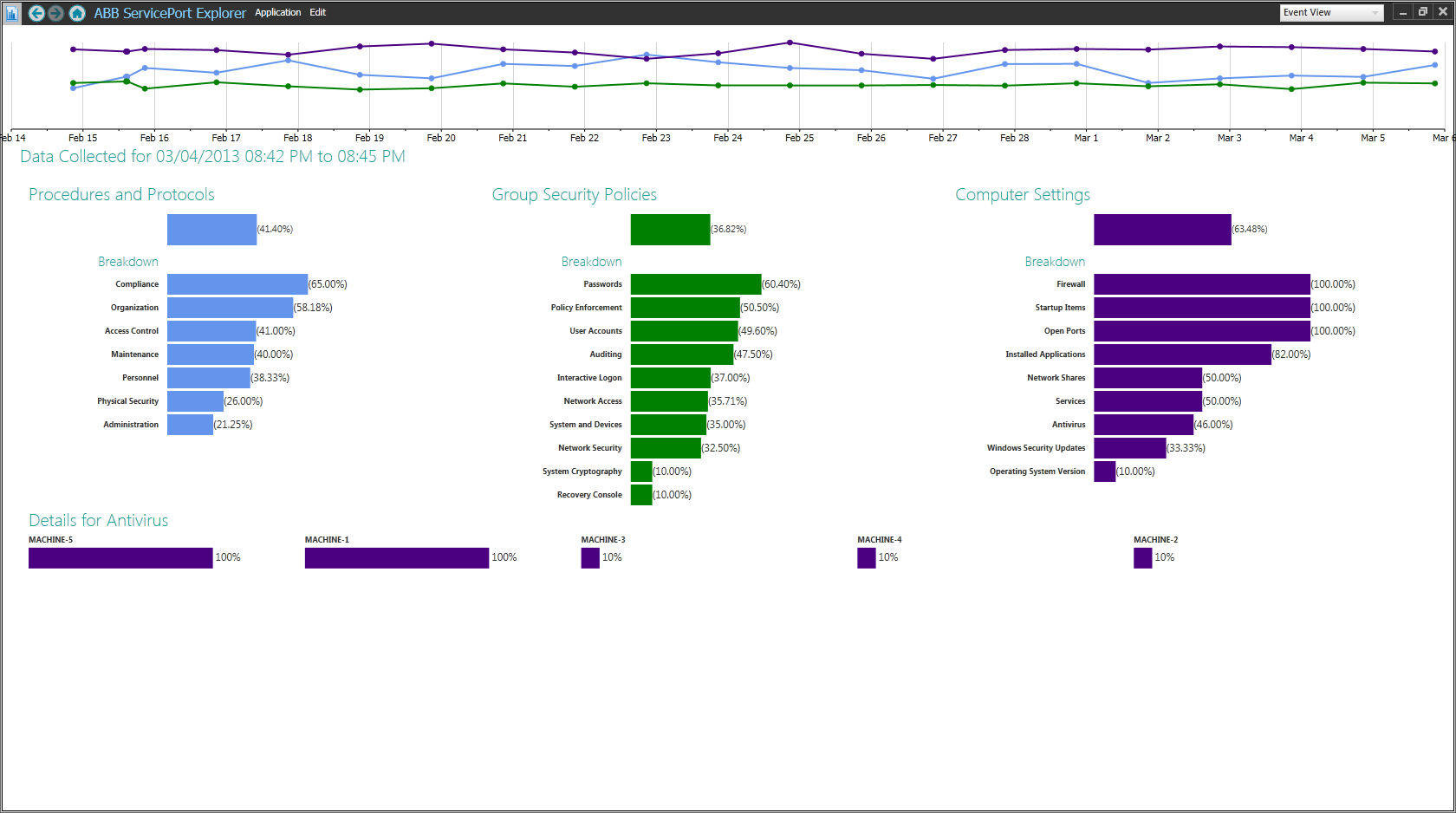 9AKK105713A6279 A
© ABB Group
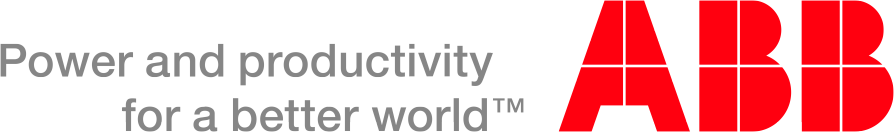 © ABB Group | Slide ‹#›